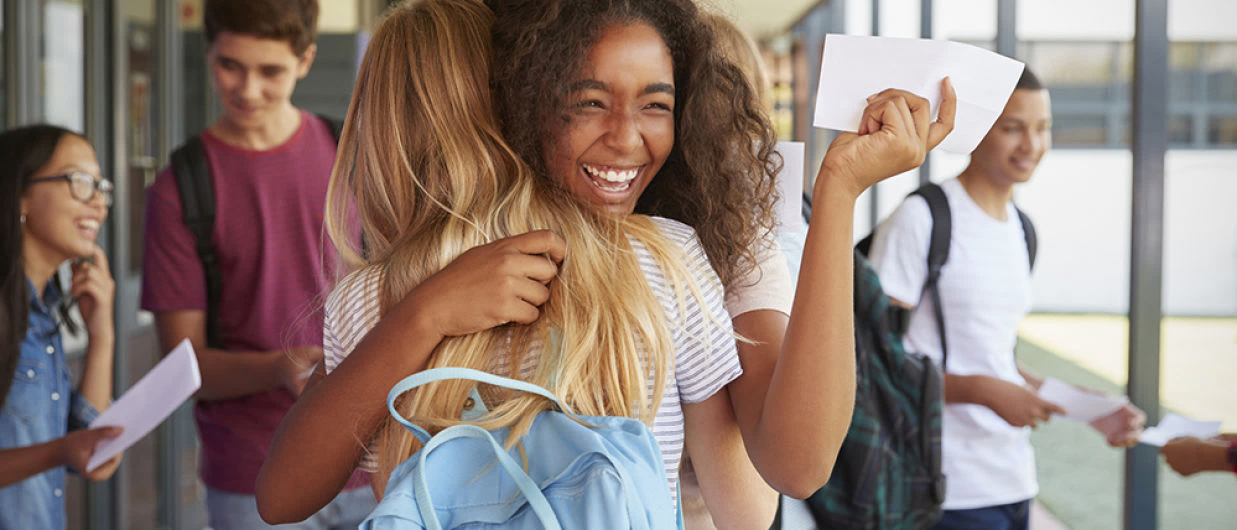 Sharing and Caring:
Development of Self-Disclosure Between Teens and Best Friends in Adolescence
Meghan Costello, Corey Pettit, Gabrielle Hunt, Alison Nagel, Ariana Rivens, Olivia Hazelwood, & Joseph Allen
University of Virginia
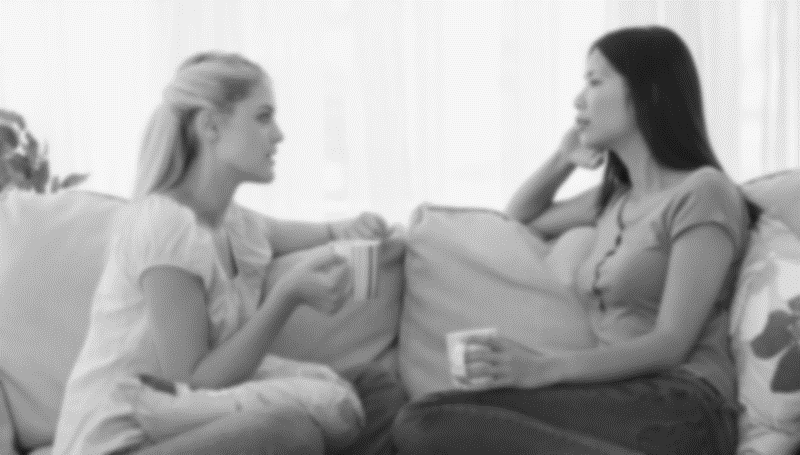 A communication in which an individual shares personal, private information (such as personal thoughts and feelings) with a conversation partner in order to make themselves known to that other person. (Pearce & Sharp, 1973)
Self-Disclosure
[Speaker Notes: Inherently social, dyadic]
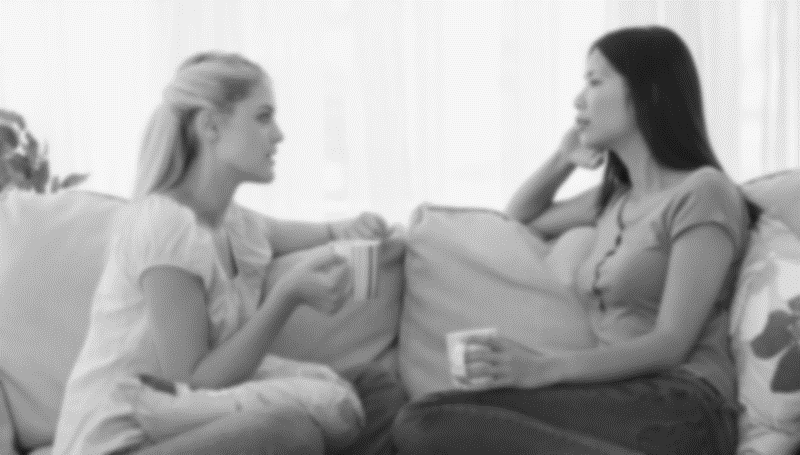 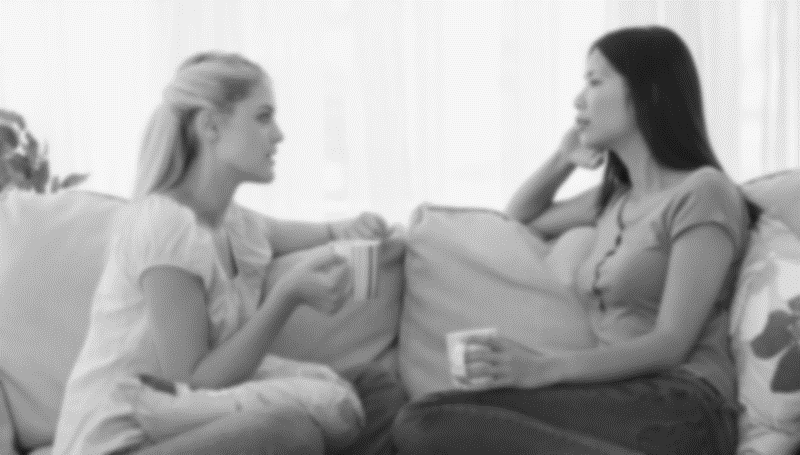 Self-Disclosure…

Increases in adolescence (Buhrmester & Paige, 1995)

Indicates a balance of individuality and engagement in friendships (Bauminger et al., 2008)

Elicits responsiveness and is key for intimacy in close relationships (Reis & Shaver, 1988; Roberts & Greenberg, 2002)

Links to short- and long-term physical, mental, and relational health outcomes (Allen et al., 2018; Holt-Lunsted et al., 2010)
How do teens naturally learn about self-disclosure in their friendships?
Kliff-Vida Sample
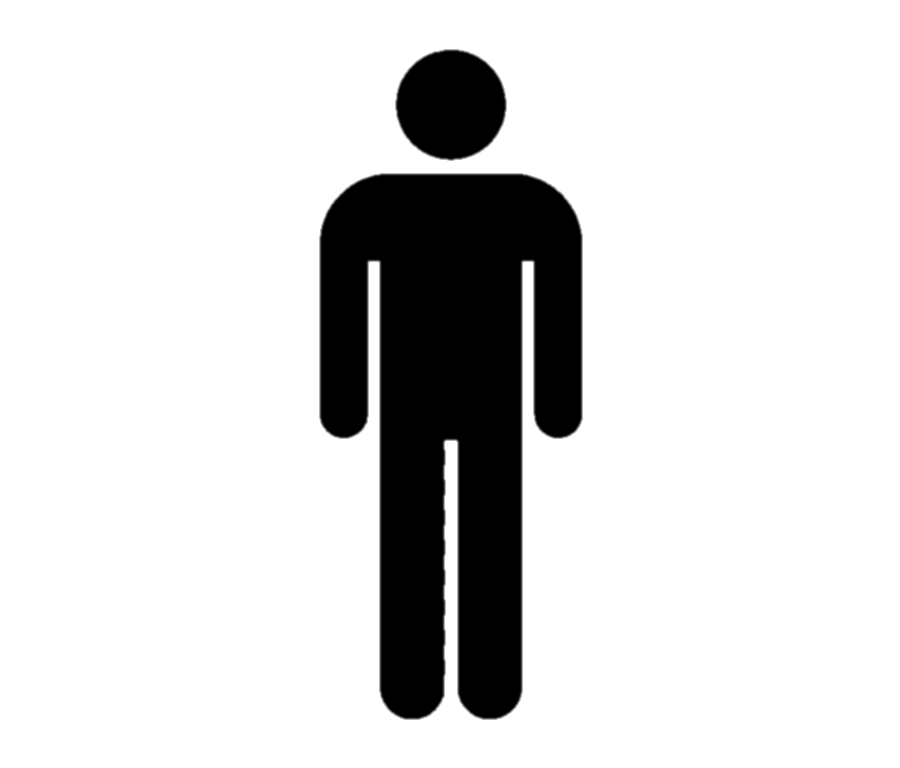 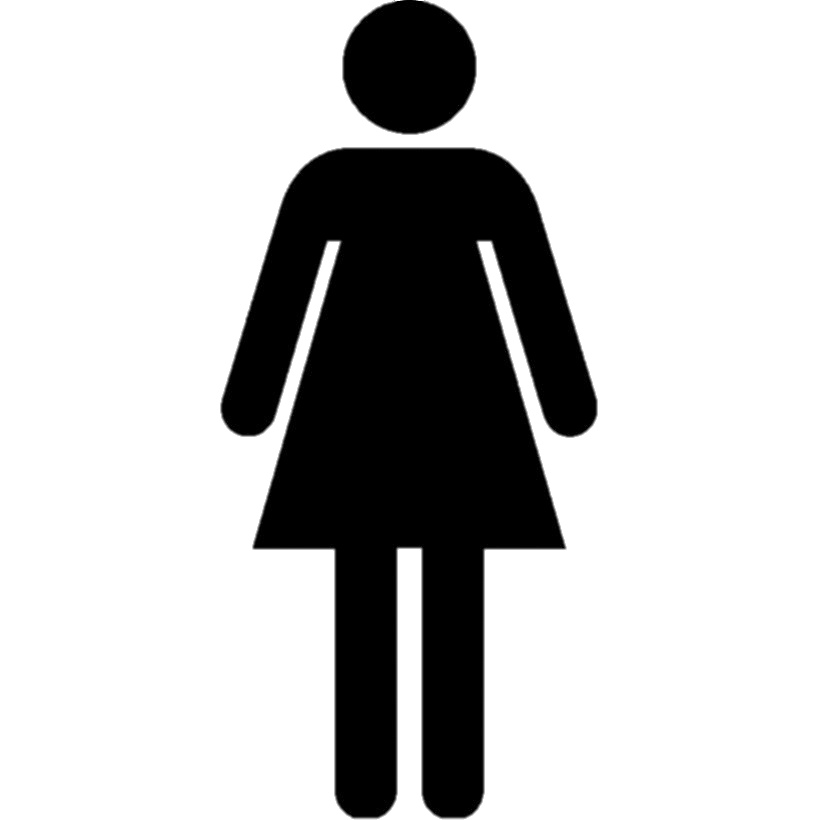 86
98
$40,000
Race Representation
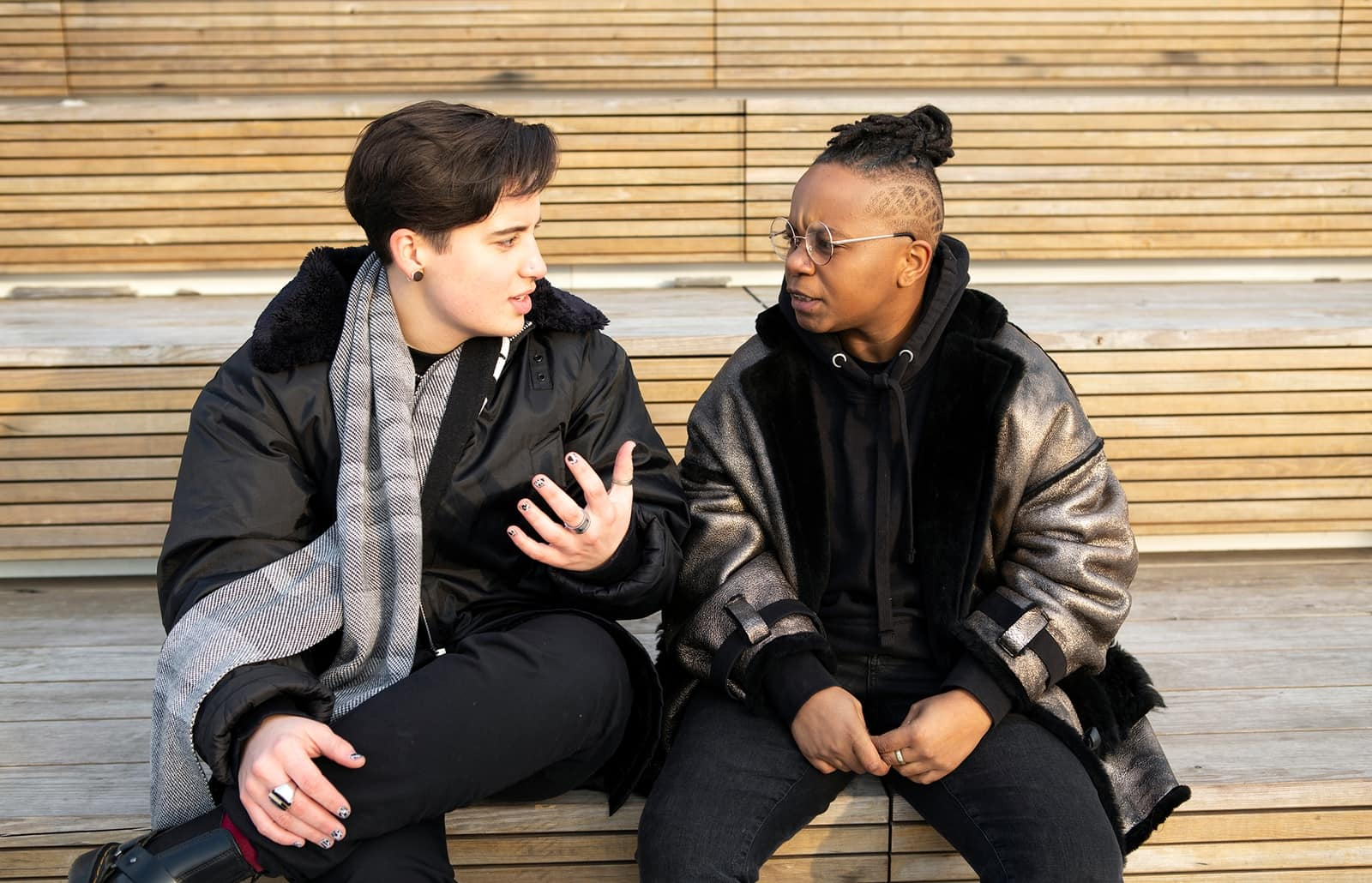 Supportive Behavior Task
“Tell me about some problem in your life that you would be willing to discuss with [friend] for six minutes. It doesn’t have to be the most challenging thing you’re dealing with, just something you’d like help, advice, or input on.”
Goal to understand vulnerability: Would the average teen feel embarrassed or uncomfortable if they shared this with a close friend?
Depth of Self-Disclosure
Two trained graduate student coders
Reliability every seven interactions
Single most disclosing statement
ICC’s = .69-.75
[Speaker Notes: Order of the taskss]
Depth of Self-Disclosure
Depth of Self-Disclosure
Depth of Self-Disclosure
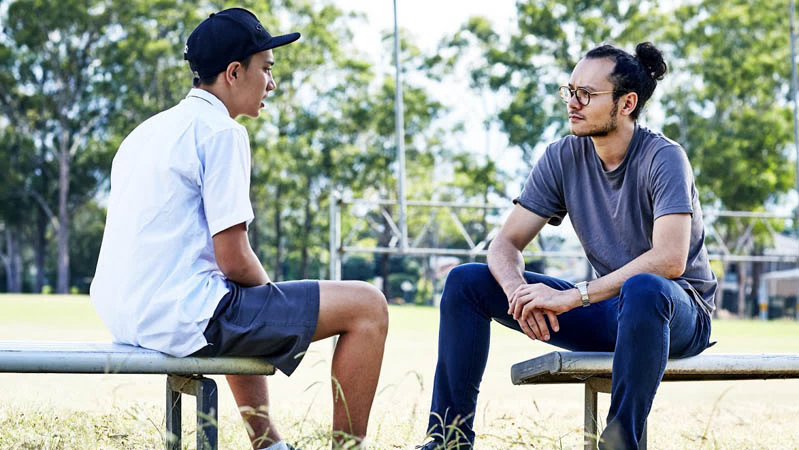 Hypothesis: Best friends co-develop self-disclosure from age 13 to 18
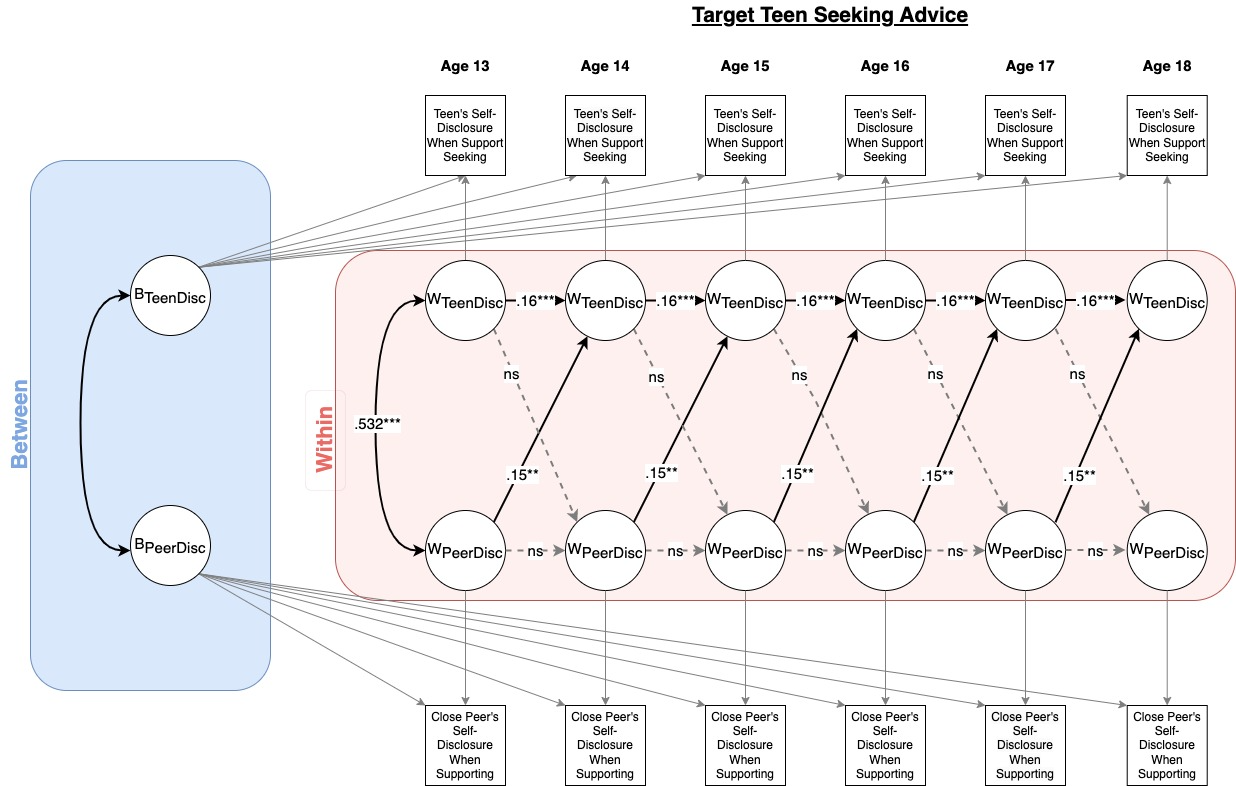 [Speaker Notes: Co-development of disclosure]
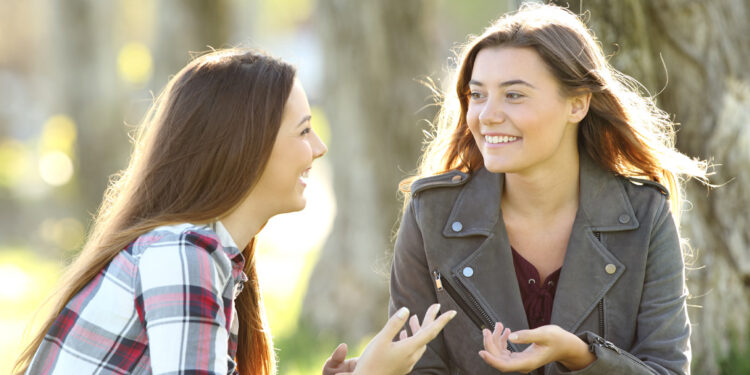 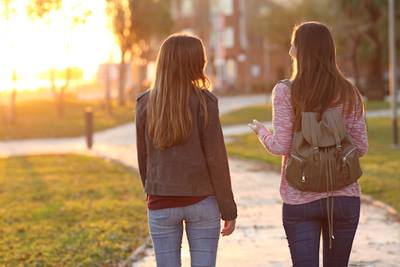 Discussion
Peers “mirror” each other’s self-disclosure within a given conversation
Adolescents adjust the amount they disclose each year based on their experience of others’ self-disclosure, in addition to their own
Developmental trajectories persist even though adolescents brought in different friends on subsequent waves about 50% of the time
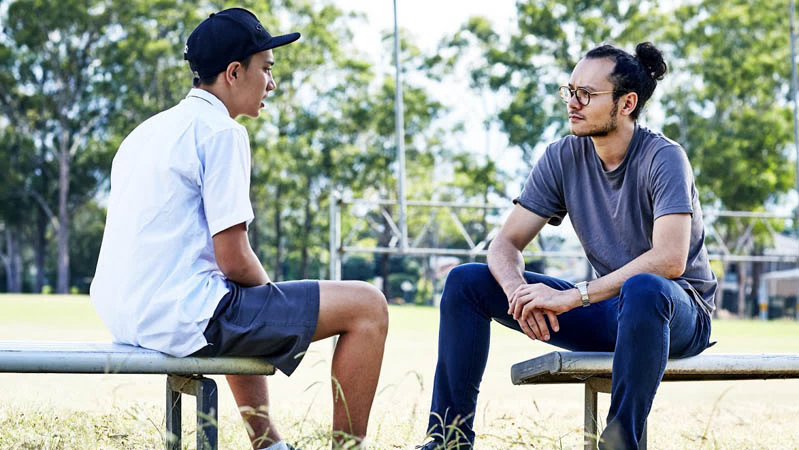 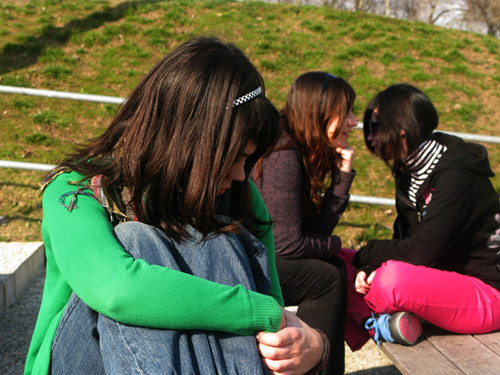 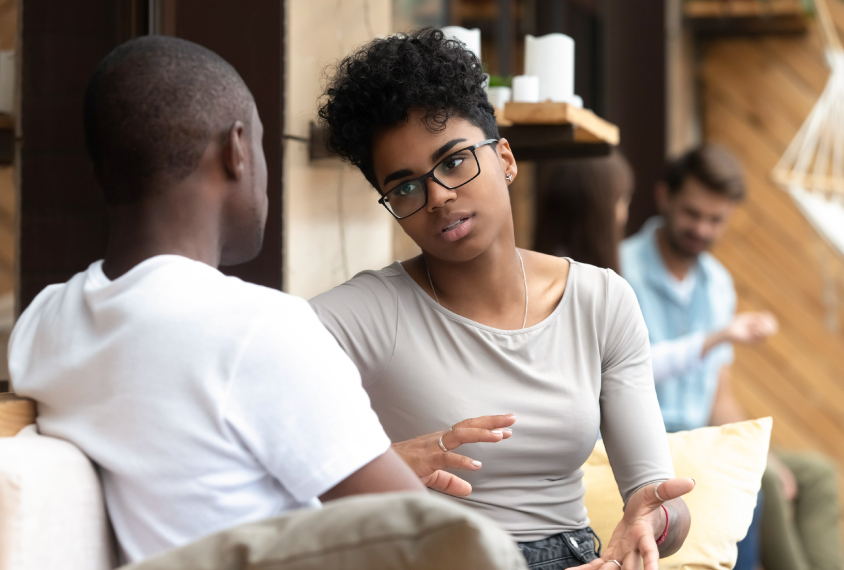 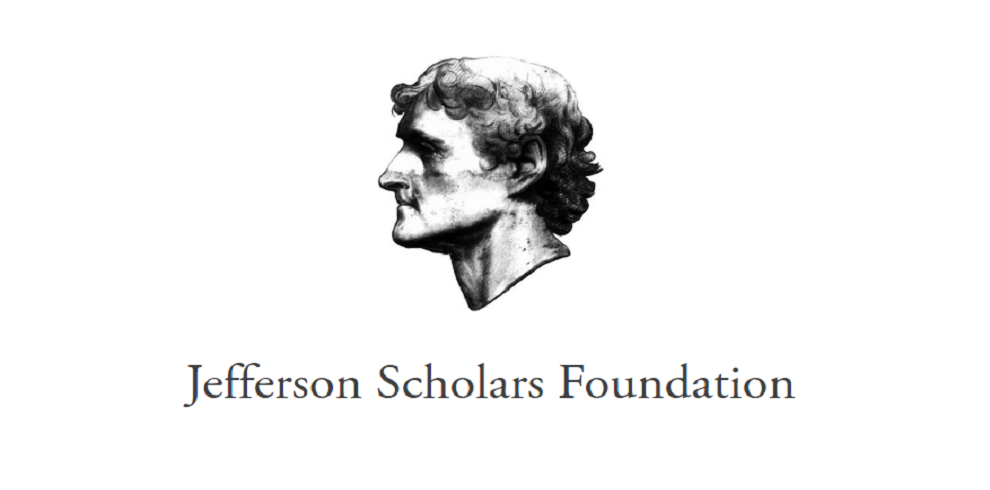 Kliff-Vida Lab:
Alison Nagel
Jessica Stern
Audrey Alexander
Alida Davis
Jennifer Mitchell
Olivia Hazelwood
Margaret Brehm
Lauren Breeden
Amanda Hellwig
Gabby Hunt
Corey Pettit
Ariana Rivens
Natasha Bailey
Dissertation Committee:
Joseph Allen
Noelle Hurd
Jessica Connelly
Jospia Roska

Co-Authors:
Corey Pettit
Gabrielle Hunt
Alison Nagel
Ariana Rivens
Olivia Hazelwood
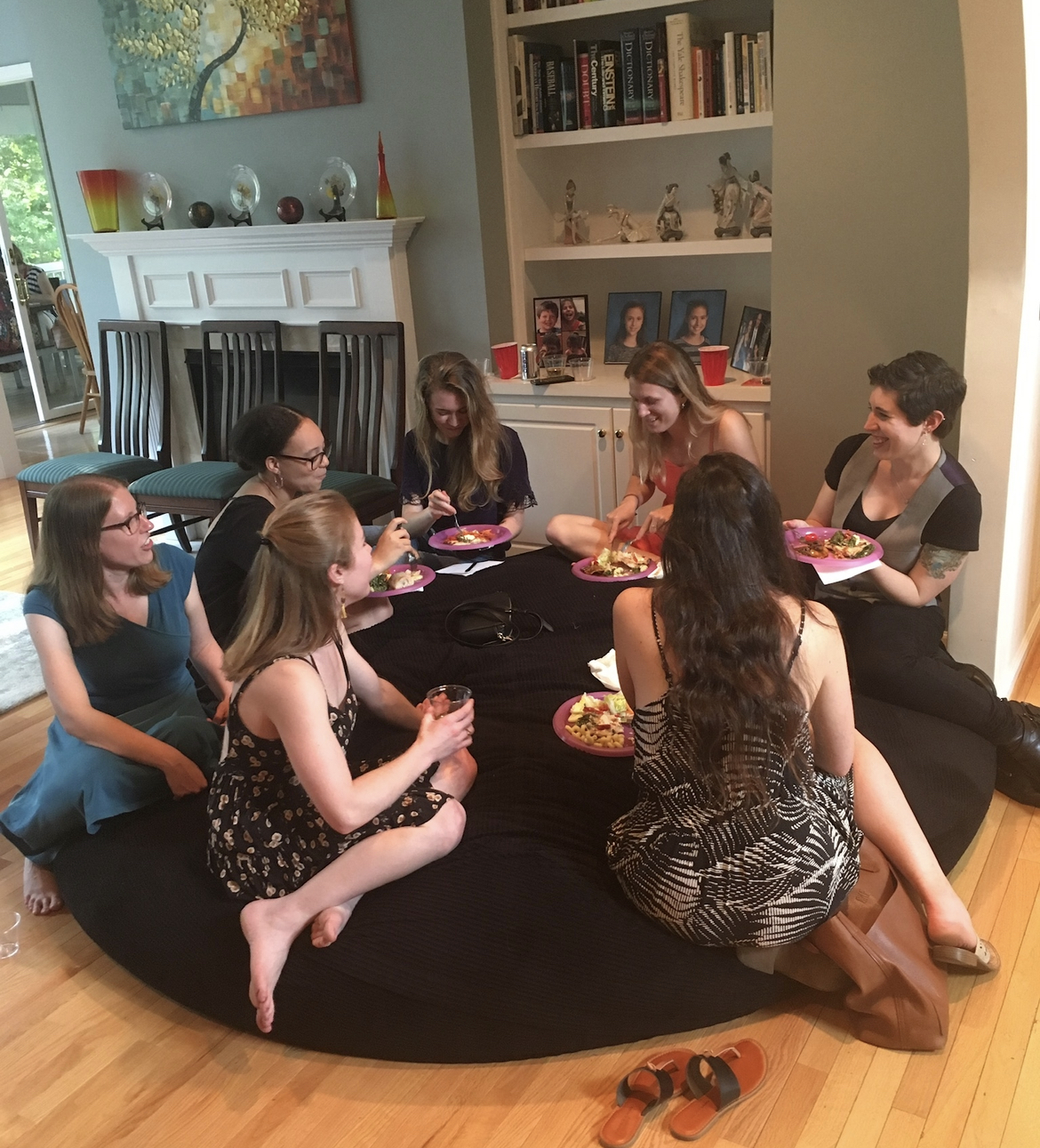 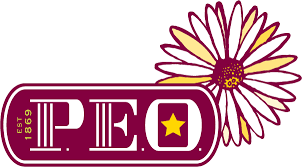 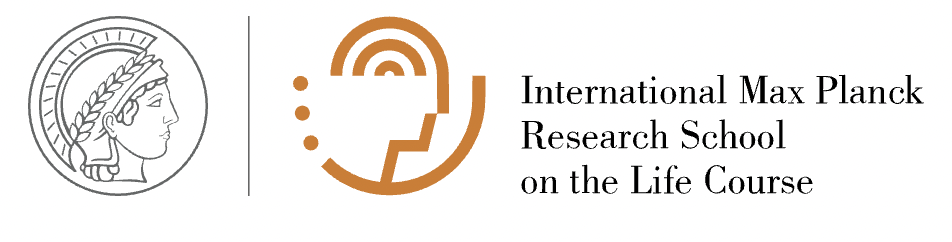 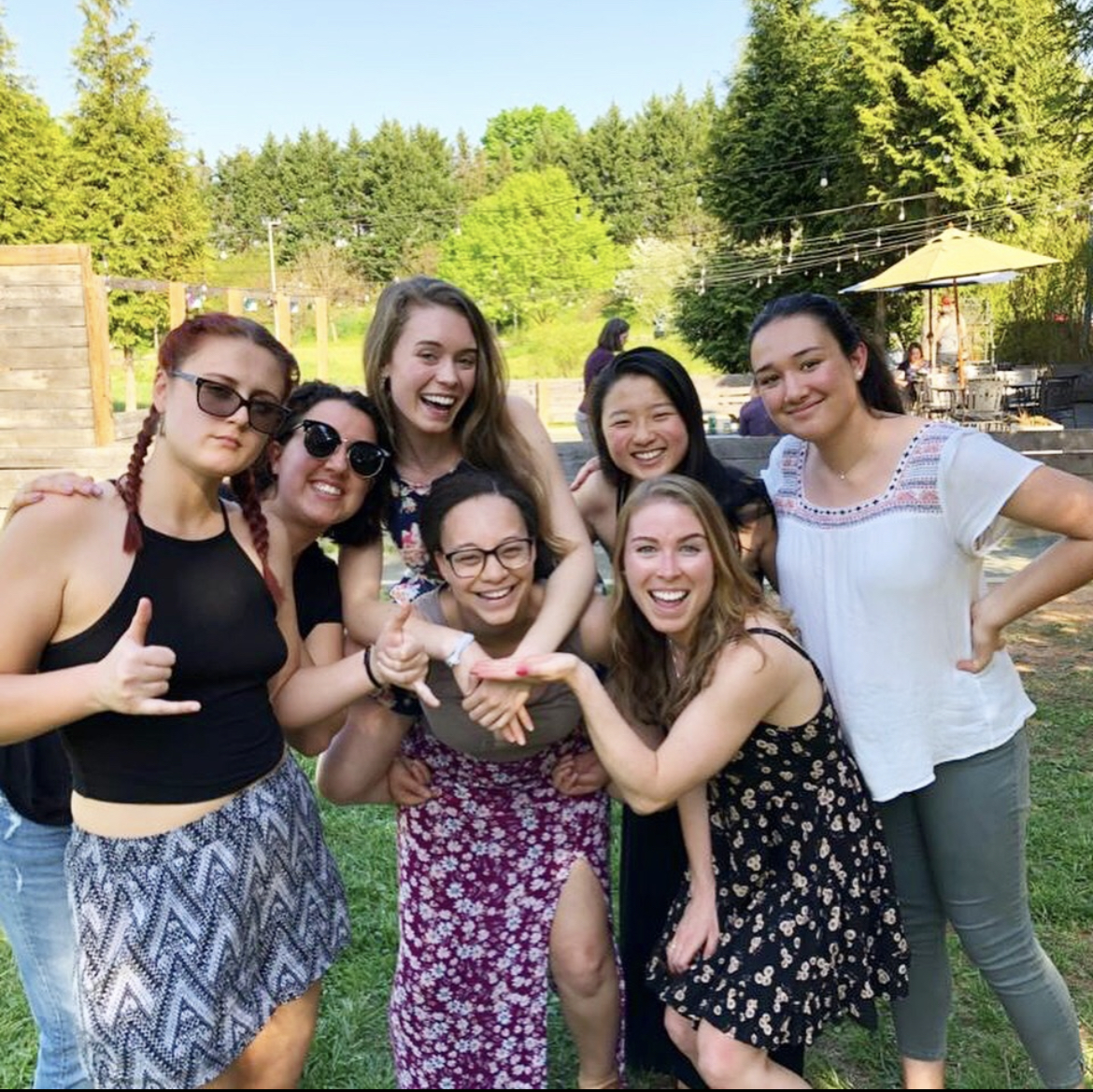 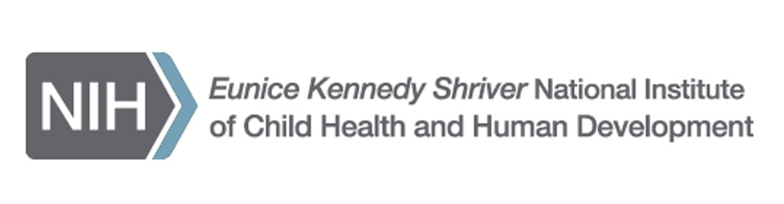 This study was supported by grants from the National Institute of Child Health and Human Development and the National Institute of Mental Health (R37HD058305, R01-MH58066, & F32HD102119) to Joseph Allen.
mac4qe@virginia.edu
@MeghanACostello
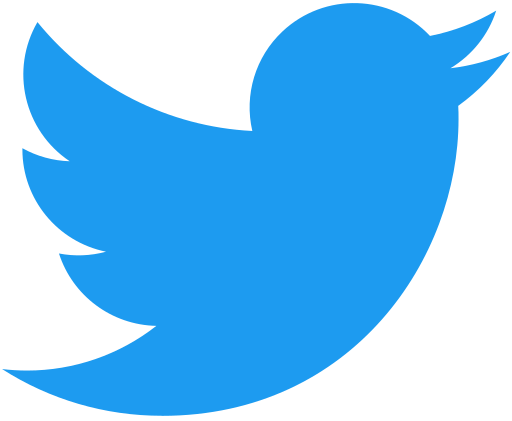 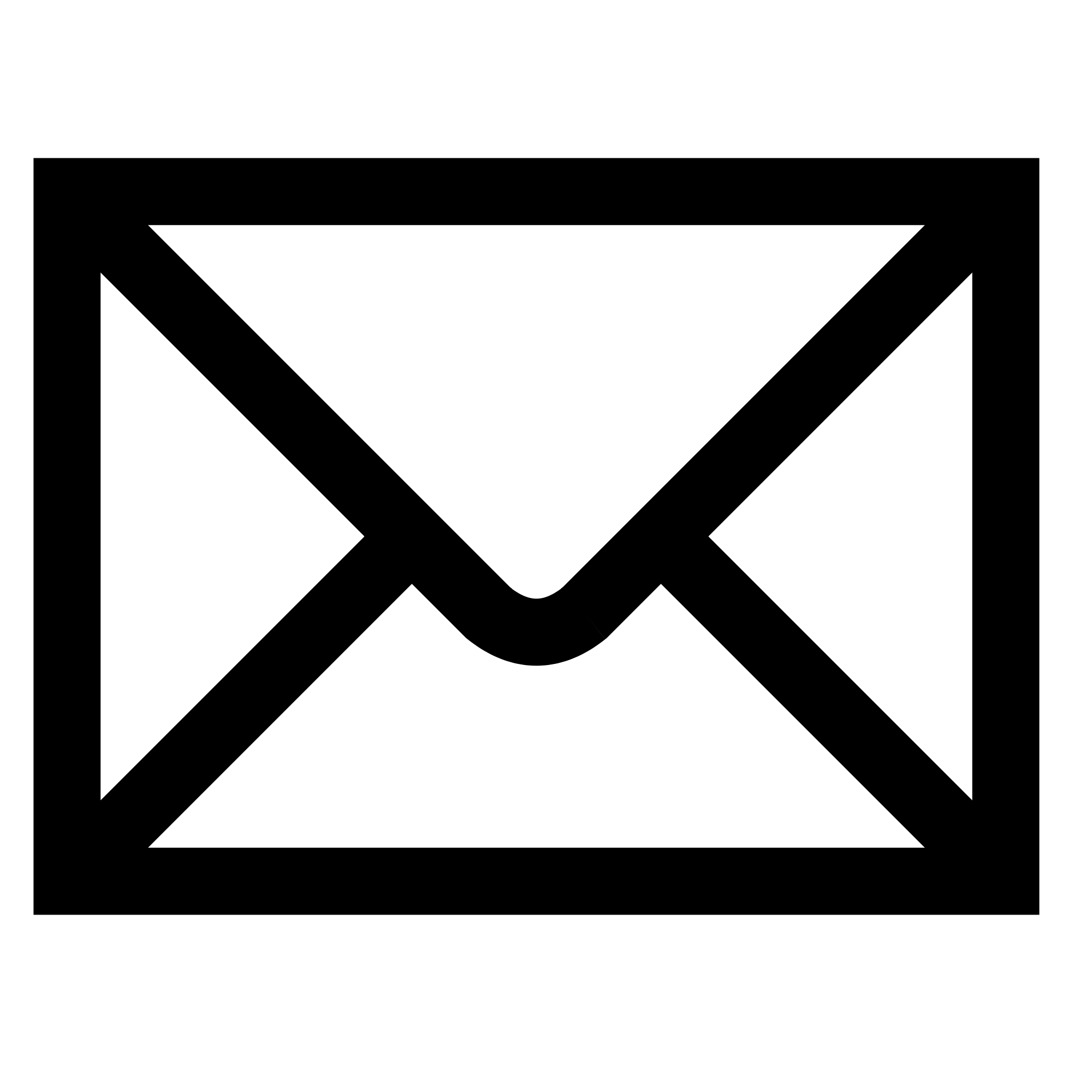